Конструктор интерактивного плаката
Сцена 1
Проверка знаний
Объекты второго ряда
СЦЕНА 1
Дополните-льная информа-ция
Сцена 2
Тренажер
Сцена 3
Дидактическая игра
Сцена 4
Сцена 5
Сцена 6
Сцена 7
Сцена 8
Сцена 9
Сцена 10
2
5
Конструктор интерактивного плаката
Сцена 1
Проверка знаний
ПРОСТЫЕ УРАВНЕНИЯ
Дополните-льная информа-ция
Сцена 2
x
Тренажер
Сцена 3
Дидактическая игра
Сцена 4
x = 7
Сцена 5
Сцена 6
Сцена 7
Сцена 8
Сцена 9
Сцена 10
Конструктор интерактивного плаката
Сцена 1
Виды углов
Проверка знаний
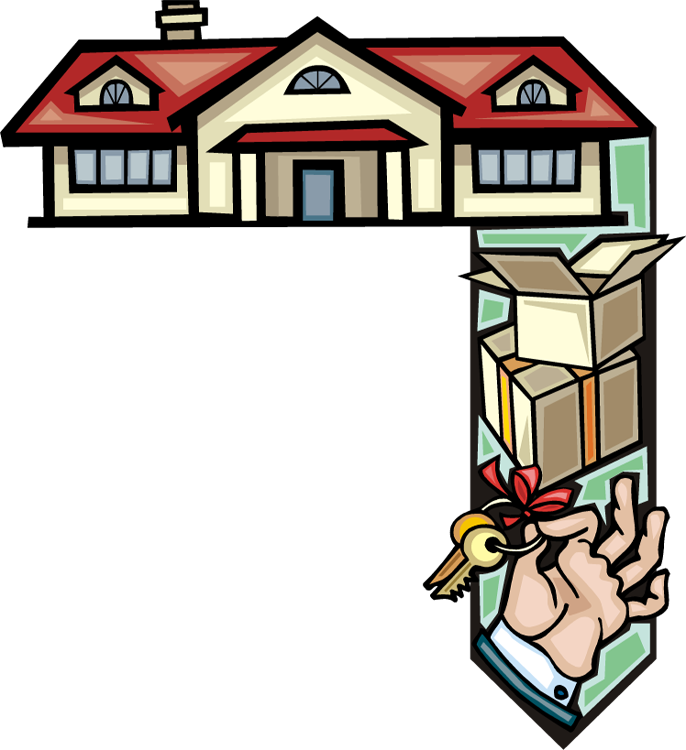 Дополните-льная информа-ция
Сцена 2
Тренажер
Сцена 3
Дидактическая игра
Сцена 4
Сцена 5
Сцена 6
Сцена 7
Сцена 8
Сцена 9
Сцена 10
Конструктор интерактивного плаката
Сцена 1
Проверка знаний
Объекты второго ряда
СЦЕНА 4
Дополните-льная информа-ция
Сцена 2
Тренажер
Сцена 3
Дидактическая игра
Сцена 4
Сцена 5
Сцена 6
Сцена 7
Сцена 8
Сцена 9
Сцена 10
Конструктор интерактивного плаката
Сцена 1
Проверка знаний
Объекты второго ряда
СЦЕНА 5
Дополните-льная информа-ция
Сцена 2
Тренажер
Сцена 3
Дидактическая игра
Сцена 4
Сцена 5
Сцена 6
Сцена 7
Сцена 8
Сцена 9
Сцена 10
Конструктор интерактивного плаката
Сцена 1
Проверка знаний
Объекты второго ряда
СЦЕНА 6
Дополните-льная информа-ция
Сцена 2
Тренажер
Сцена 3
Дидактическая игра
Сцена 4
Сцена 5
Сцена 6
Сцена 7
Сцена 8
Сцена 9
Сцена 10
Конструктор интерактивного плаката
Сцена 1
Проверка знаний
Объекты второго ряда
СЦЕНА 7
Дополните-льная информа-ция
Сцена 2
Тренажер
Сцена 3
Дидактическая игра
Сцена 4
Сцена 5
Сцена 6
Сцена 7
Сцена 8
Сцена 9
Сцена 10
Конструктор интерактивного плаката
Сцена 1
Проверка знаний
Объекты второго ряда
СЦЕНА 8
Дополните-льная информа-ция
Сцена 2
Тренажер
Сцена 3
Дидактическая игра
Сцена 4
Сцена 5
Сцена 6
Сцена 7
Сцена 8
Сцена 9
Сцена 10
Конструктор интерактивного плаката
Сцена 1
Проверка знаний
Объекты второго ряда
СЦЕНА 9
Дополните-льная информа-ция
Сцена 2
Тренажер
Сцена 3
Дидактическая игра
Сцена 4
Сцена 5
Сцена 6
Сцена 7
Сцена 8
Сцена 9
Сцена 10
Конструктор интерактивного плаката
Сцена 1
Проверка знаний
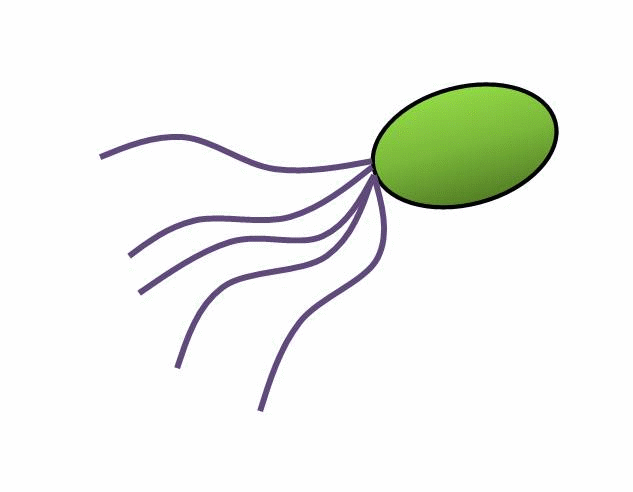 БАКТЕРИЯ
Дополните-льная информа-ция
Сцена 2
Тренажер
Сцена 3
Дидактическая игра
Сцена 4
Сцена 5
Сцена 6
Сцена 7
Сцена 8
Сцена 9
Сцена 10
Конструктор интерактивного плаката
Сцена 1
Проверка знаний
А ЗНАЕТЕ ЛИ ВЫ?
Дополните-льная информа-ция
Сцена 2
Тренажер
Сцена 3
Дидактическая игра
Сцена 4
Сцена 5
Сцена 6
Сцена 7
Сцена 8
Сцена 9
Сцена 10
Конструктор интерактивного плаката
Сцена 1
Проверка знаний
51
80
83
61
31
Дополните-льная информа-ция
Сцена 2
52
70
73
51
32
23 + 28 =
33 + 47 =
68 + 15 =
24 + 27 =
18 + 14 =
Тренажер
Сцена 3
53
90
63
52
33
Дидактическая игра
Сцена 4
Сцена 5
Сцена 6
Сцена 7
Сцена 8
Сцена 9
Сцена 10
Конструктор интерактивного плаката
Сцена 1
Проверка знаний
Самый большой город Европы
Крупнейшая река Европы
Париж
Дунай
Дополните-льная информа-ция
Сцена 2
Москва
Волга
ПОДУМАЙ!
МОЛОДЕЦ!
Лондон
Днепр
Тренажер
Сцена 3
Одер
Стамбул
Дидактическая игра
Сцена 4
Сцена 5
Сцена 6
Сцена 7
Сцена 8
Сцена 9
Сцена 10
Конструктор интерактивного плаката
Где чей листик?
Сцена 1
Проверка знаний
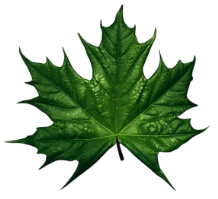 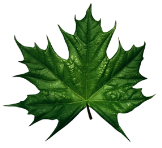 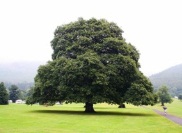 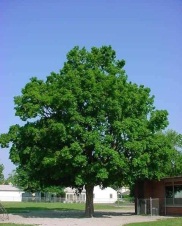 Дополните-льная информа-ция
Сцена 2
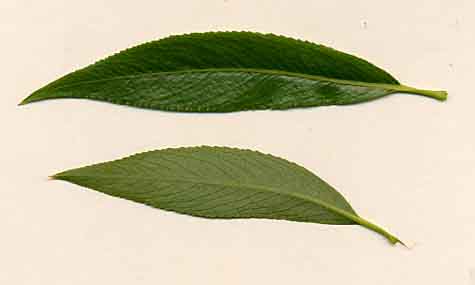 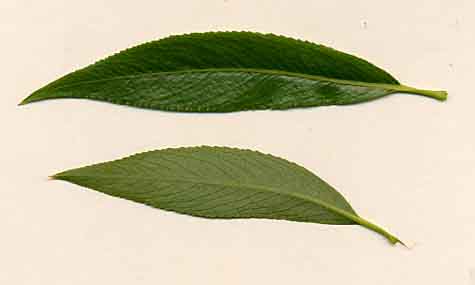 Подумай ещё!
Тренажер
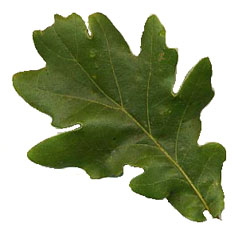 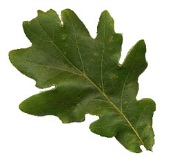 Сцена 3
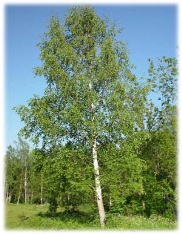 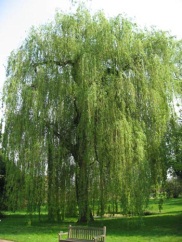 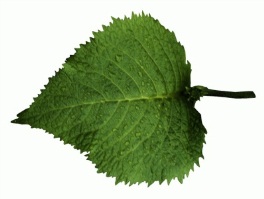 Дидактическая игра
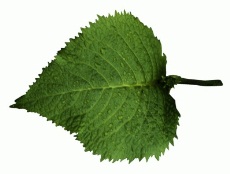 Сцена 4
Сцена 5
Сцена 6
Сцена 7
Сцена 8
Сцена 9
Сцена 10